VICTEAMSAgents virtuels émotionnels, adaptatifs et sociaux pour la formation d'équipes
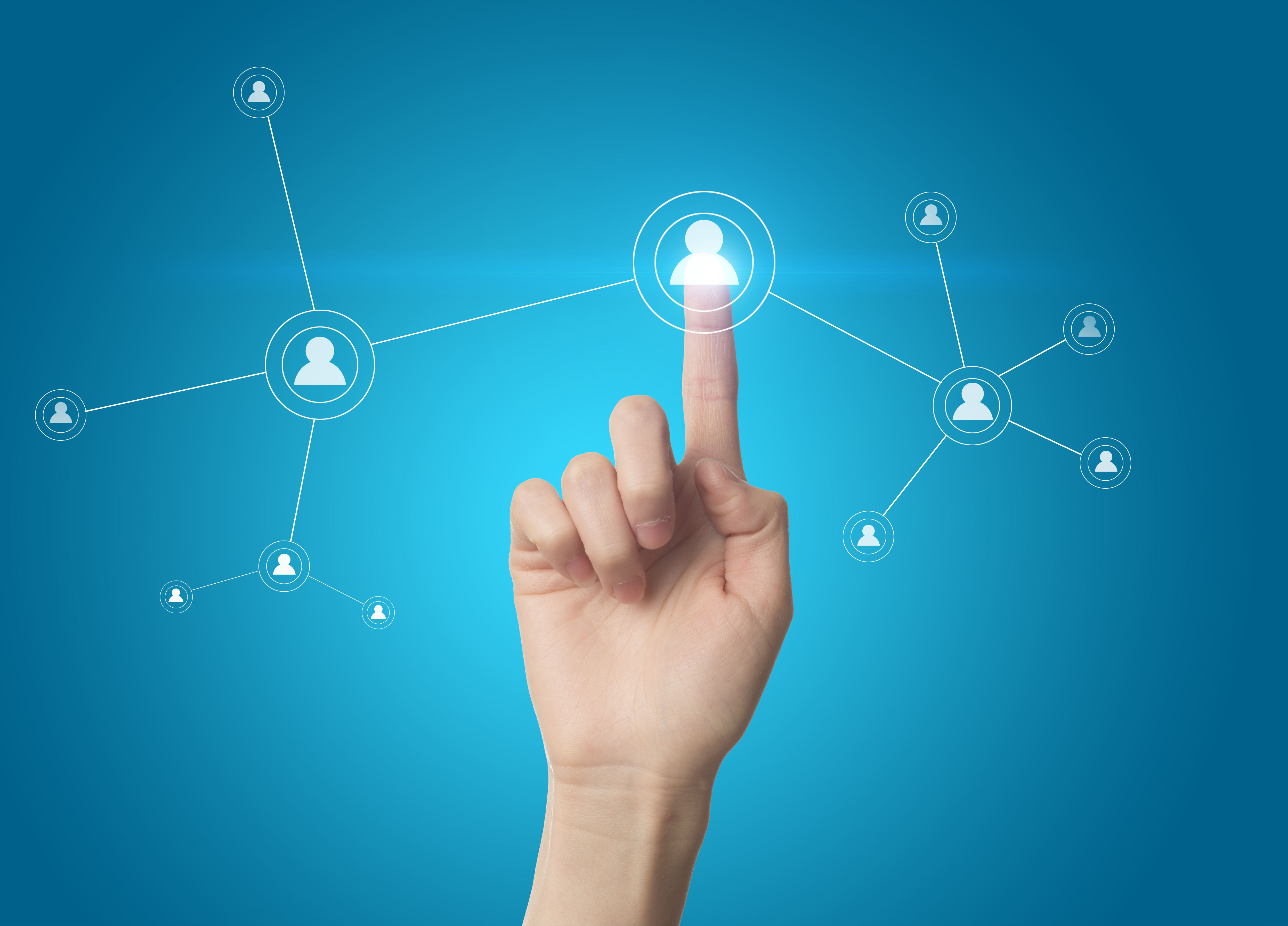 Résumé

Disposer de modèles pour la création d'environnements virtuels peuplés de personnages autonomes, émotionnels et cognitifs destinés à former des équipes d'experts qui doivent gérer des situations de crise dans des environnements sociotechniques complexes (par exemple, gestion d'attentats ou de catastrophes environnementales) représente un vrai enjeu pour notre équipe pluridisciplinaire, qui mettra au service de ce projet ses compétences en recherche expérimentale, en intelligence artificielle, en pédagogie de terrains opérationnels et en développement logiciel industriel. Notre objectif est de développer un serious game, qui permettra d'entraîner une équipe composée d'experts à s'adapter, sous contraintes émotionnelles, aux perturbations potentielles liés à l'incertitude de la situation : danger de la situation elle-même, état de stress intense ou défaillance d'un membre de l'équipe. En intégrant les processus sous-jacents aux émotions, relations sociales et normes sociales au moyen de personnages virtuels autonomes, nous proposerons un univers professionnel dynamique et réaliste stimulant la mobilisation de compétences collectives non techniques. Cet outil logiciel aura des retombées socio-économiques certaines dans le monde de la formation continue.


Mots-clés : Agent virtuel, Formation, Collectif, Secours, Emotions, Ergonomie cognitive, Intelligence artificielle, Cohésion d'équipe, Tri de blessés


Le projet Victeams bénéficie de financements du Conseil régional Hauts-de-France et de l’Union Européenne.
Contact

Domitile Lourdeaux
domitile.lourdeaux@hds.utc.fr
03 44 23 79 84

Heudiasyc
UMR CNRS 7253

FEDER 2014-2020
Convention n°: PI0001191
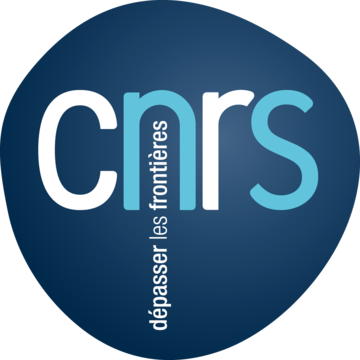 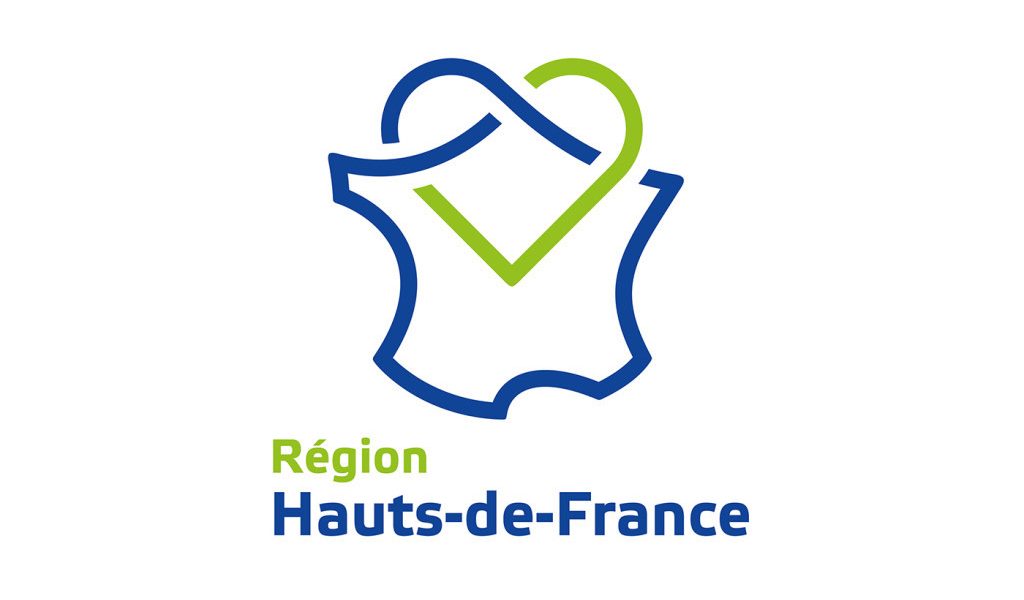 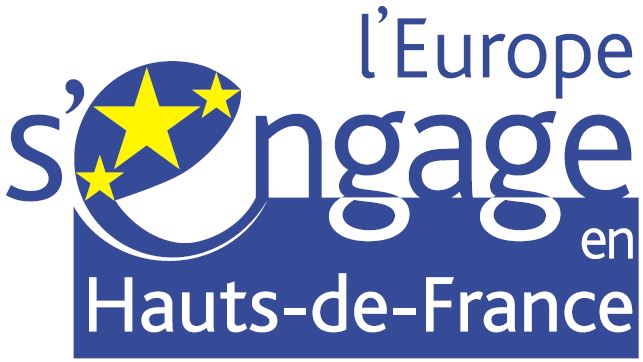 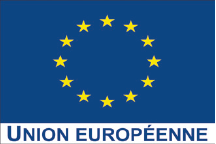 Le projet Victeams est cofinancé par l’Union Européenne dans le cadre du Fonds européen pour le développement régional (FEDER)
Affichage obligatoire jusqu’au : 21/10/2023